IMENICE
Jadranka  Cesarec, OŠ V. Kovačića, 2014.
Kako igrati
Izaberi jednu elipsu
Reci sve što znaš o riječi koju si otkrio
Otvori polje ispod riječi
Opiši sliku
Nabroji što više imenica koje vidiš na slici
Izaberi 5 imenica i napiši im množinu
Izaberi 3 imenice i napiši im umanjenice
Izaberi 3 imenice i napiši im uvećanice
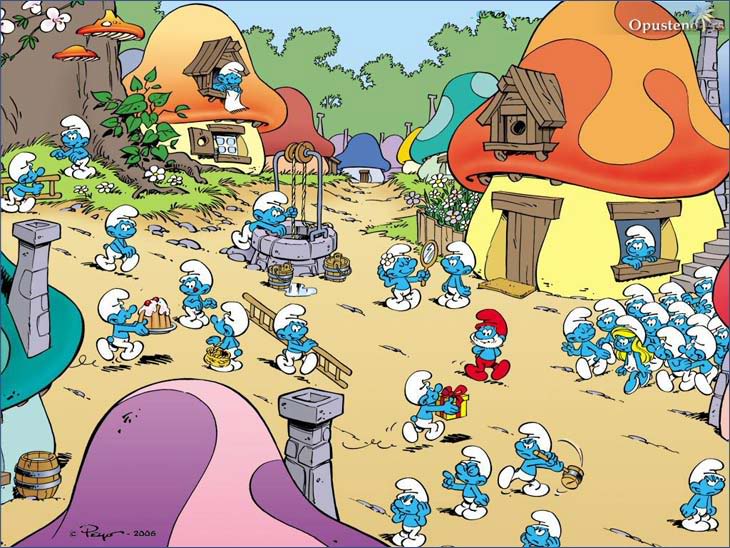 KONJ
SUNCE
NOSIĆ
RUŽA
D 1
A 1
B 1
C 1
VOLINA
KUĆERINA
VIOLINE
KNJIGE
A 2
D 2
B 2
C 2
OCI
LOVCI
SINČIĆ
LONČINA
A 3
B 3
D 3
C 3
PERO
MIŠIĆ
BREZA
KONAC
A 4
C 4
D 4
B 4